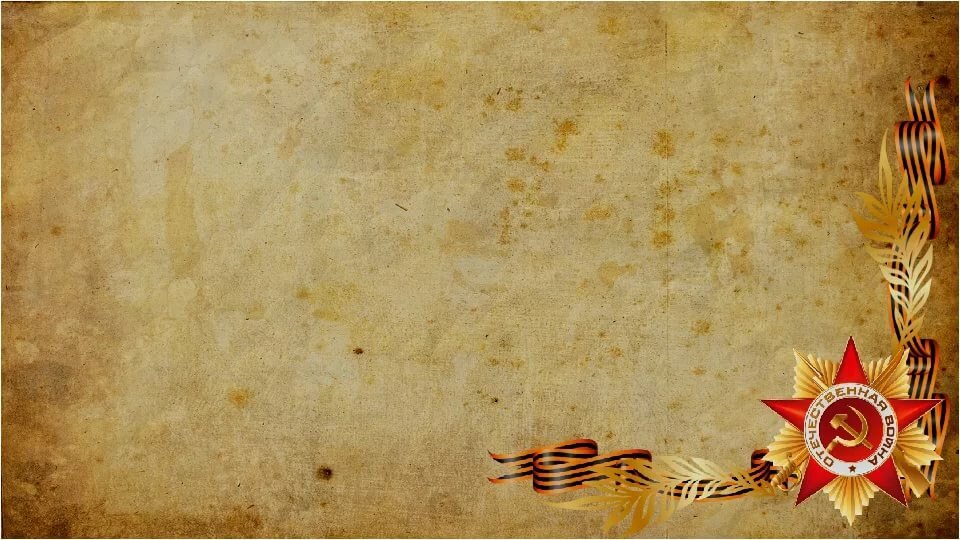 Поэзия о Великой 
Отечественной войне
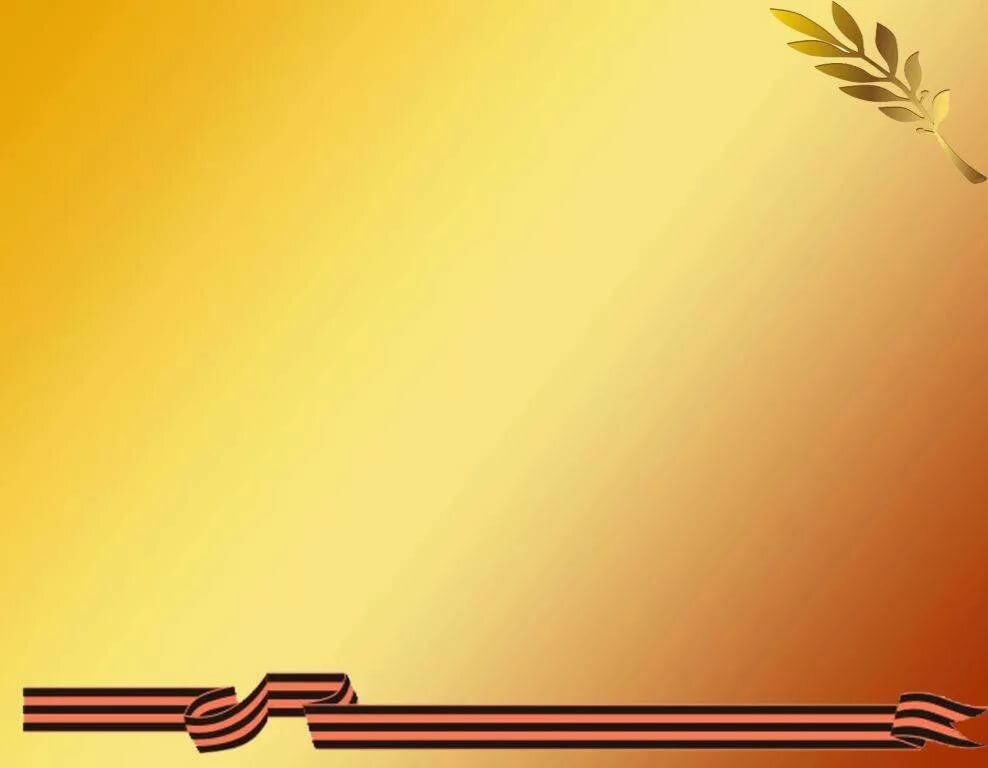 Давайте подумаем…
Какую роль играла в годы
войны поэзия?
Почему сегодня для людей важна 
эта поэзия?
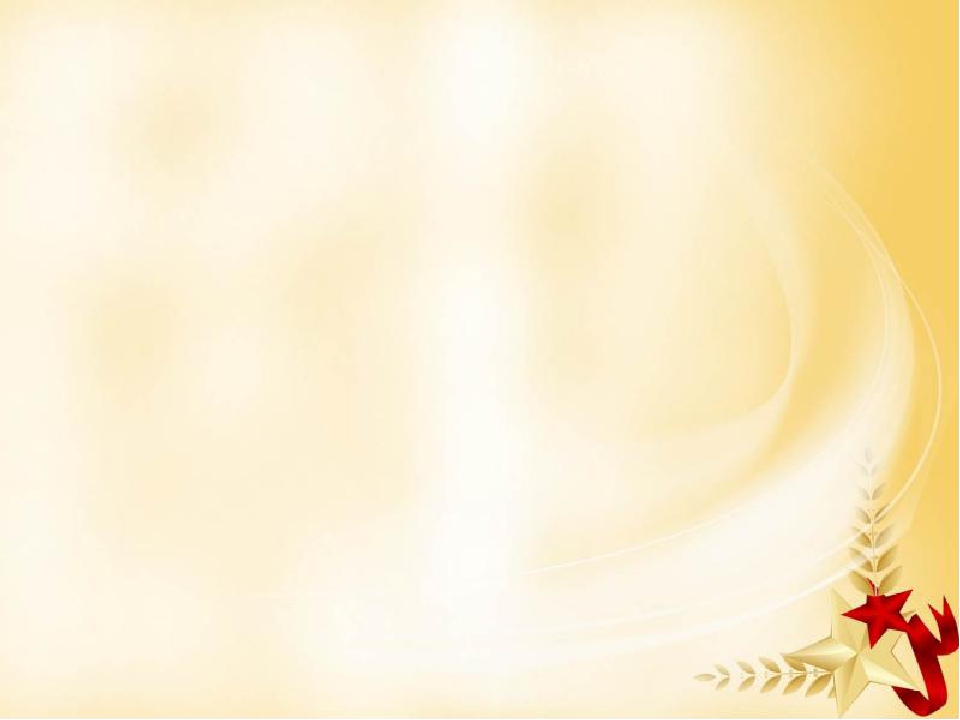 Тематика стихотворений 
о войне
1.Тема героизма и мужества
людей на войне
2.Тема любви, ожидания
3. Тема вечной памяти
Анна
Ахматова
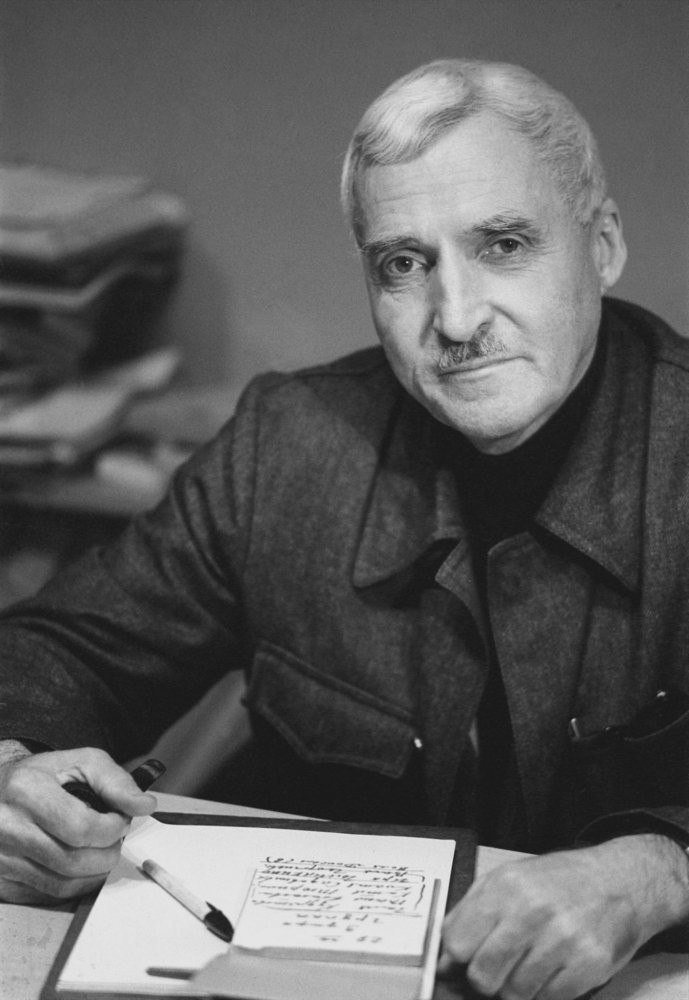 Константин 
Симонов
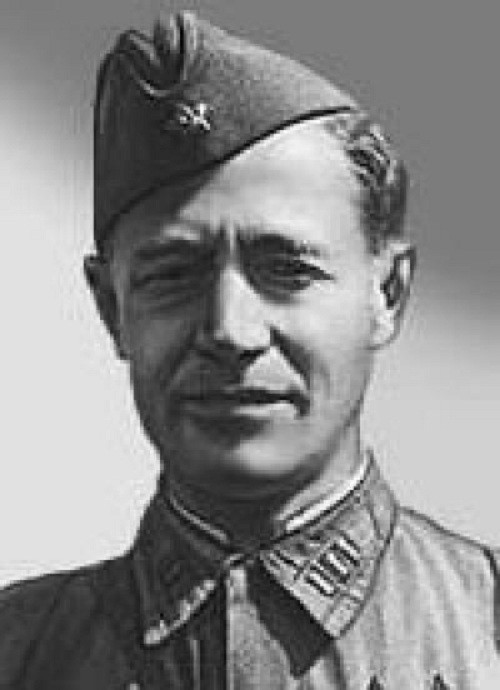 Алексей Сурков
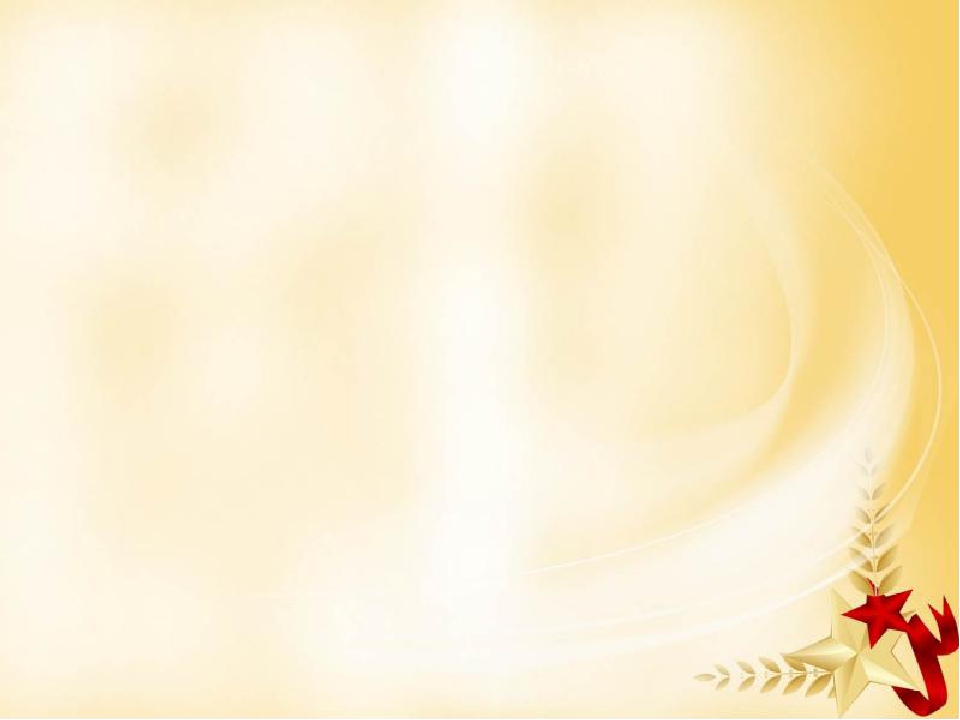 Садако-памятник жертвам
ядерной атаки в Японии
          в 1945г.
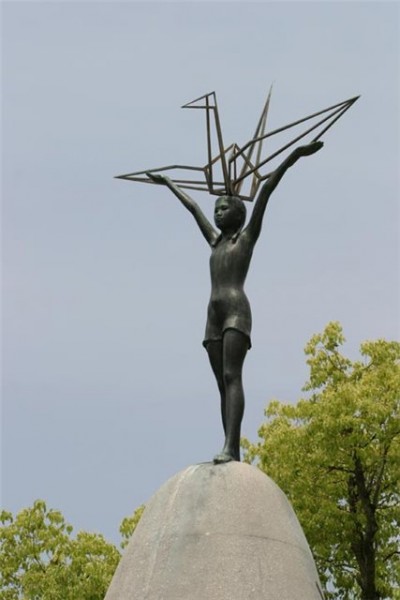 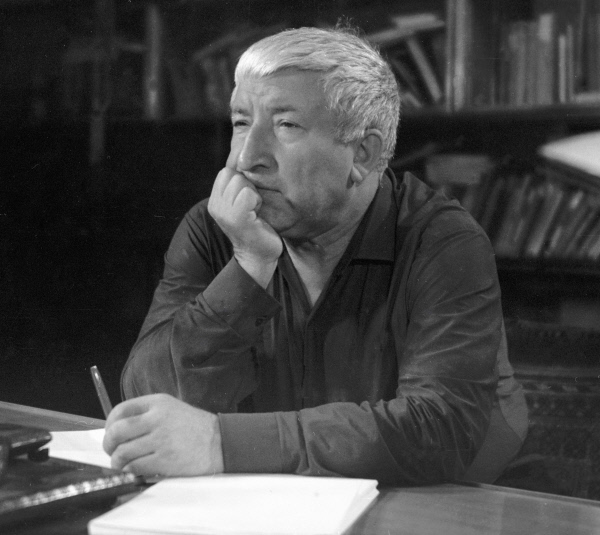 Расул 
Газматов
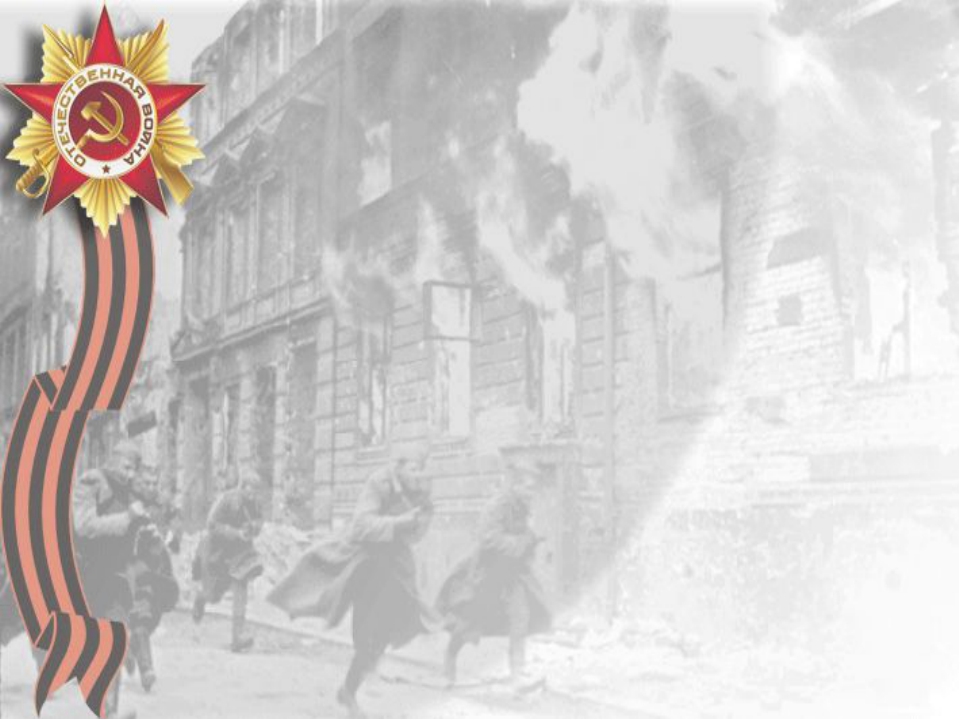 Я помню…..
Я горжусь….